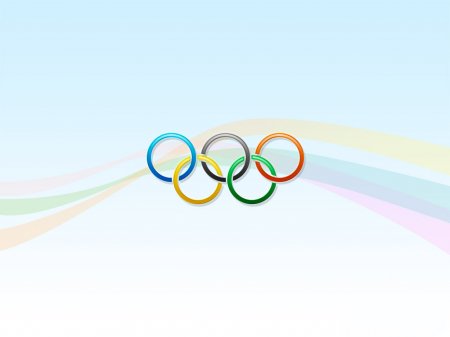 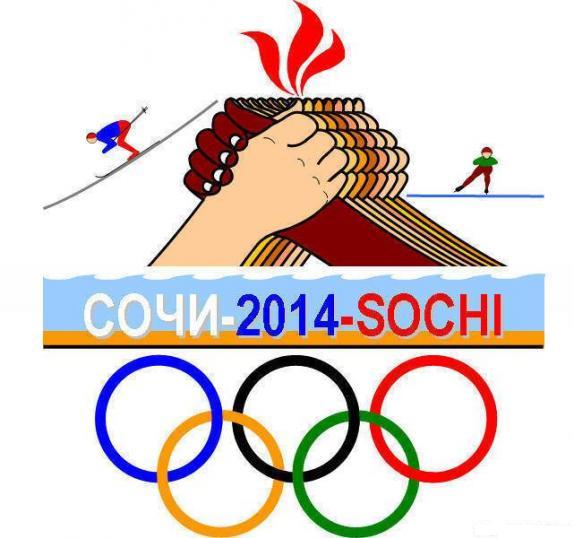 Олимпийские игры: 
от Олимпии до Сочи
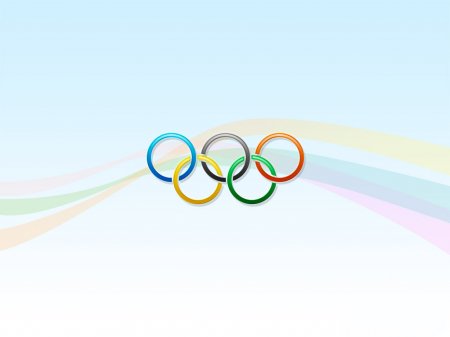 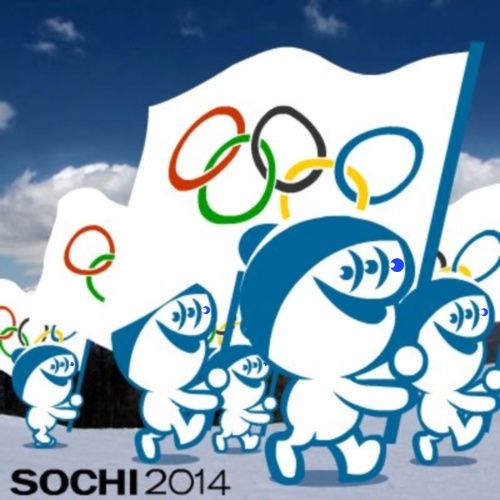 Слушайте Все, Слушайте Все,
Слушайте Все люди на Земле,
Видите Все, видите Все, о спорт – 
ты Мир и дружба на Земле!
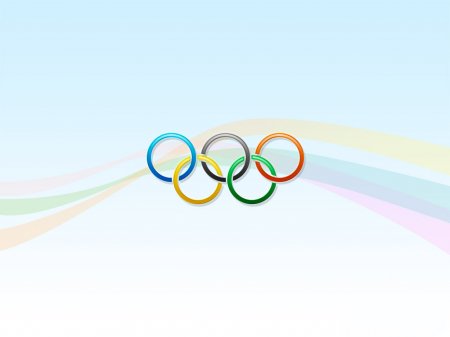 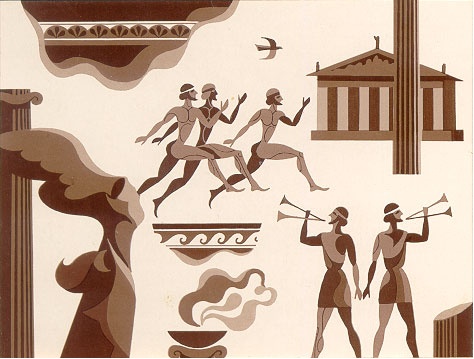 Местом проведения Олимпийских игр в древности - город Олимпия. Первые игры состоялись в 776 году до н.э. Игры продолжались пять дней, и на это время по всей Греции провозглашался так называемый "священный мир".
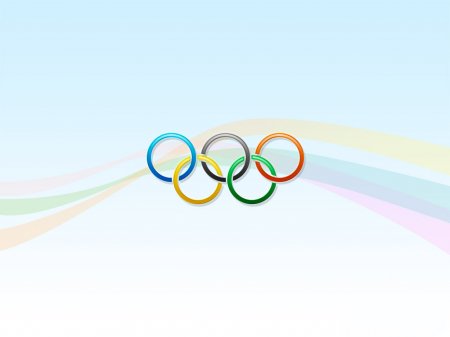 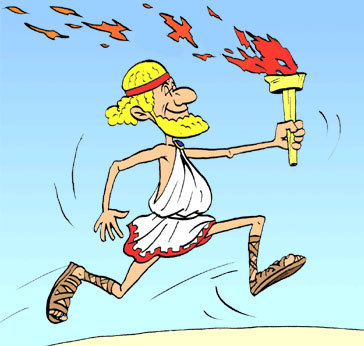 Главным принципом состязаний была честность участников. Перед началом соревнований они давали клятву соблюдать правила.
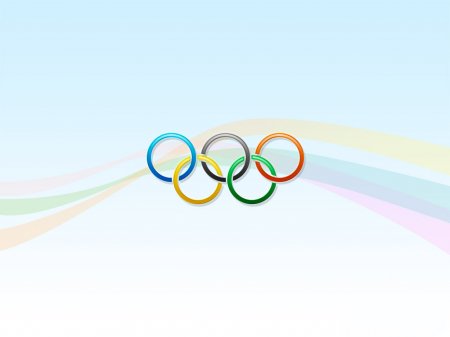 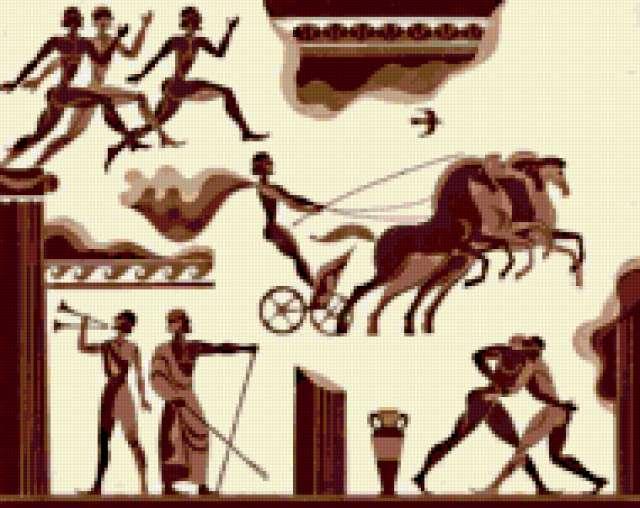 В Олимпии для игр было построено несколько грандиозных сооружений. На стадионе состязались в пятиборье, на ипподроме – в гонках на колесницах.
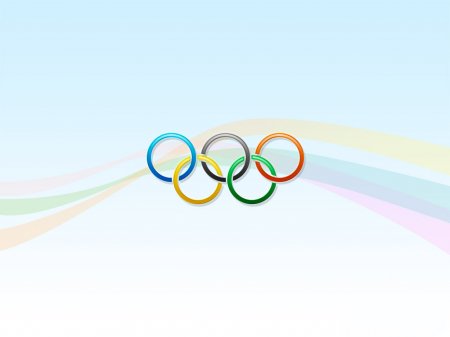 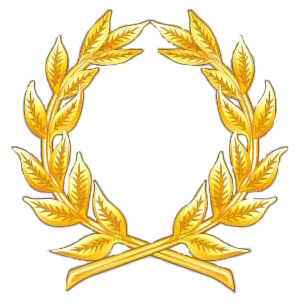 В качестве награды участники получали венок из оливковых ветвей и пальмовую ветвь.
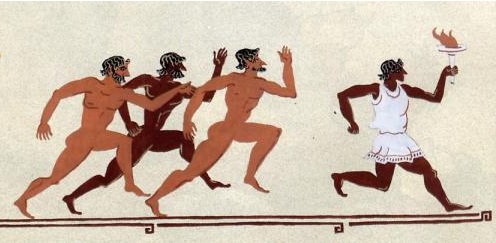 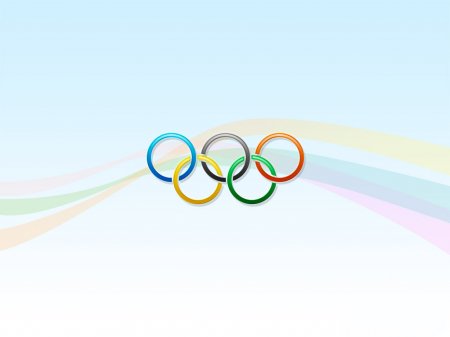 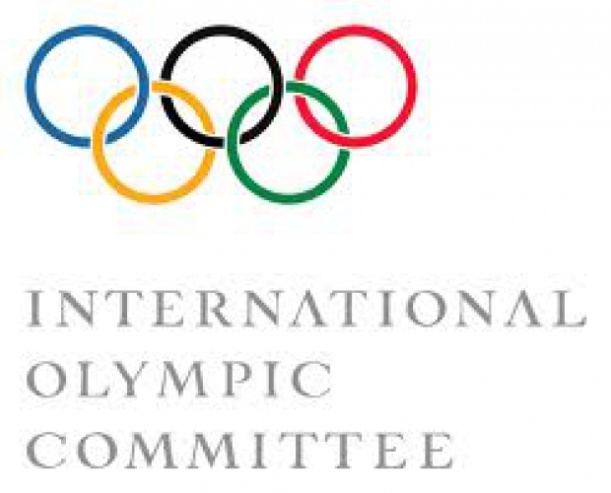 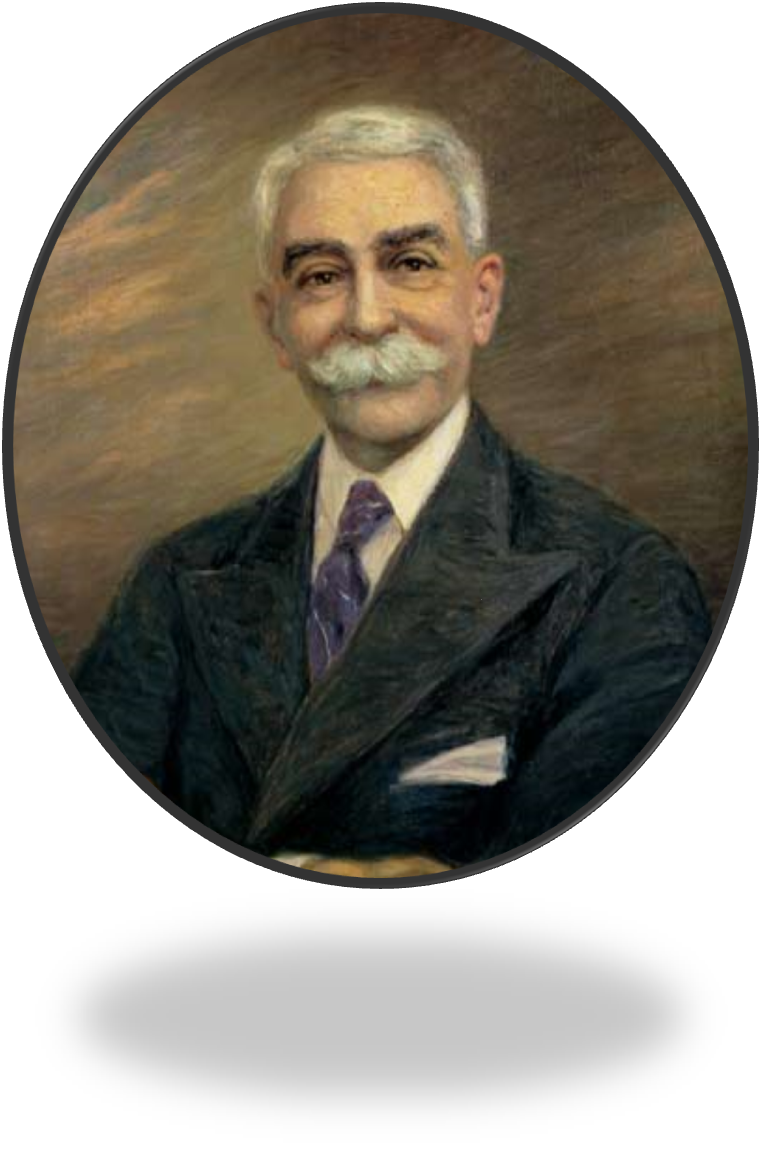 Возрождение Олимпийского движения связано 
с именем Пьера де Кубертена. 
   В 1894 году Международный спортивный конгресс принял решение о создании Международного Олимпийского комитета и проведении в 1896 году Олимпийских игр по примеру античных.
Олимпийская символика - это атрибуты Олимпийских игр
Европа — синий 
Америка — красный 
Азия — жёлтый 
Африка — чёрный
Австралия — зелёный
В 1913 году появилась олимпийская символика 
в виде 5 переплетенных колец и священного огня.
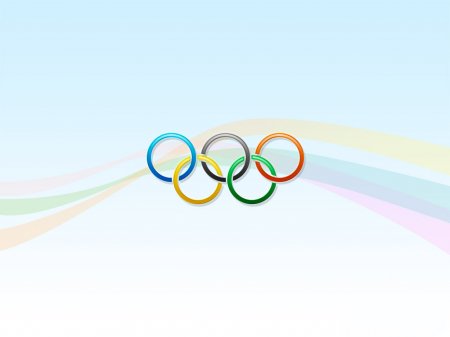 Олимпийский девиз
“Citius, Altius, Fortius”
“Faster, Higher, Stronger”
“Быстрее, Выше, Сильнее”
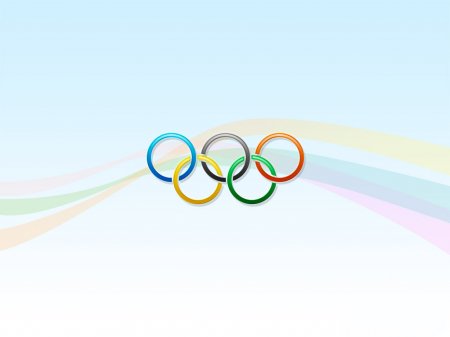 Олимпийский флаг
Белый цвет символизирует мир во время Игр. Впервые флаг на Олимпийских играх был поднят в 1920 году.
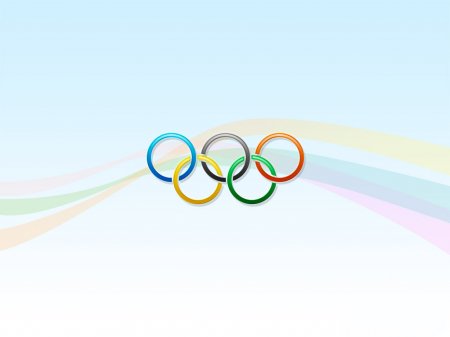 Олимпийский огонь
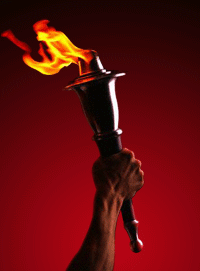 Зажигали еще в Древней Греции,
как напоминание о подвиге Прометея
Эстафета началась 7 октября 2013 года 
и завершится через четыре месяца в день открытия Олимпиады 7 февраля 2014 года. 
   В течение 123 дней факел Игр преодолеет более 65 тысяч километров на глазах 130 миллионов жителей 2900 населённых пунктов страны, побывает в столицах всех 83 субъектов РФ.
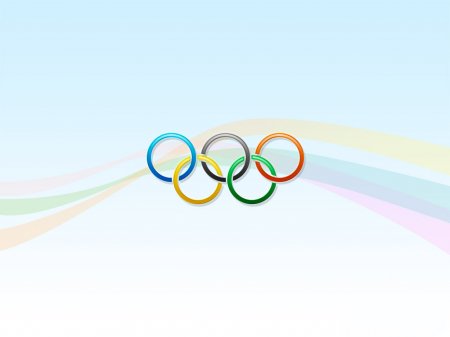 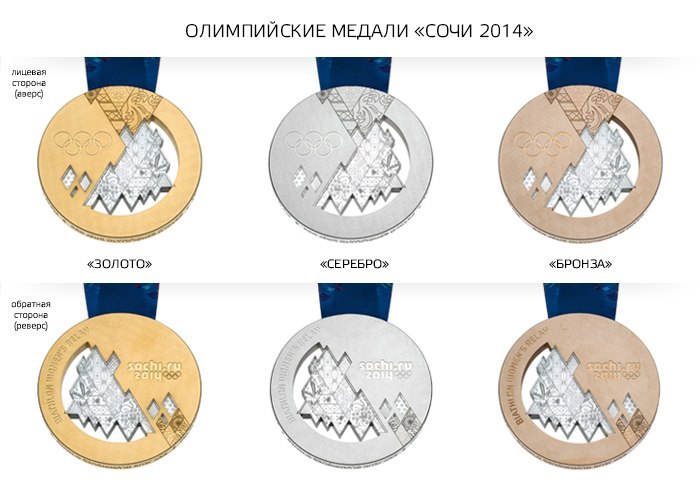 Всего на Олимпиаде в Сочи разыгрывается 98 комплектов медалей.
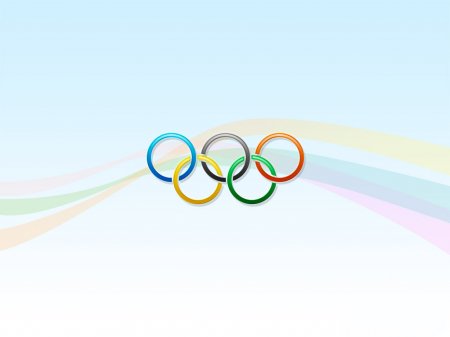 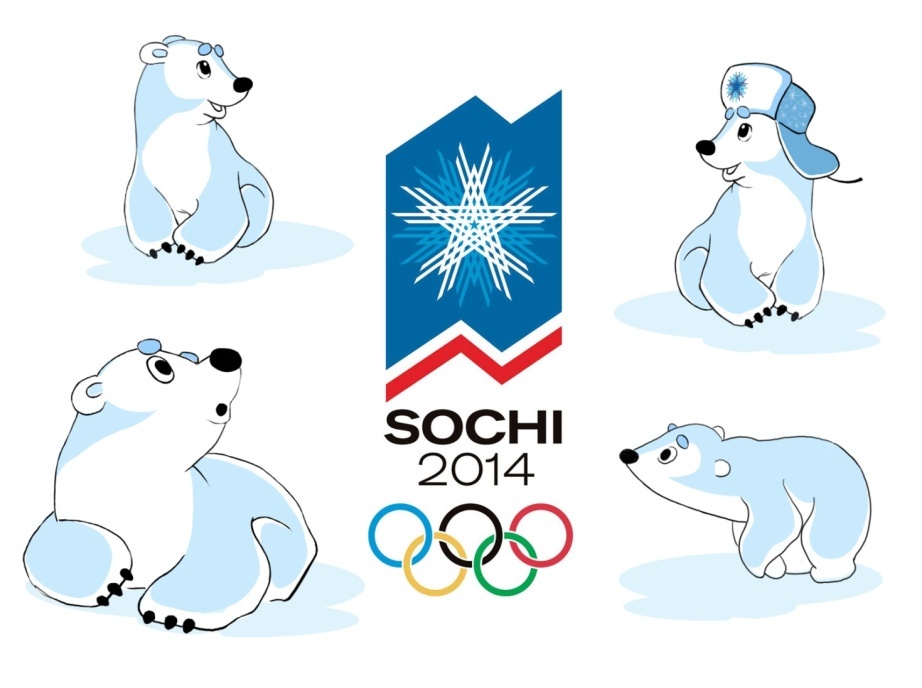 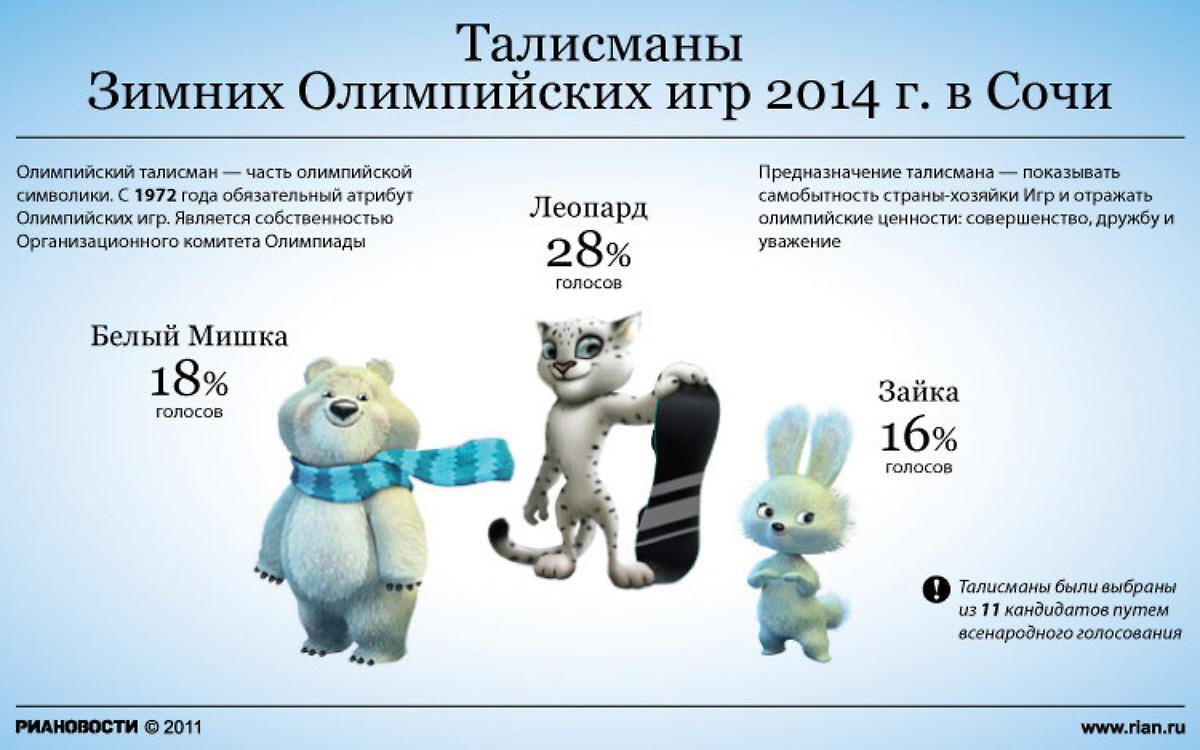 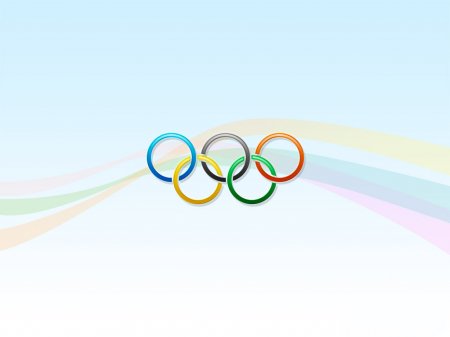 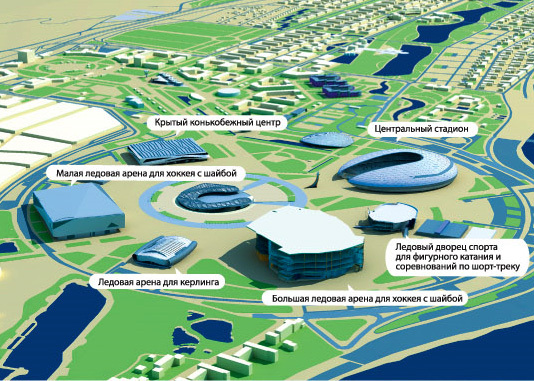 Игры будут проходить на двух площадках: 
Прибрежный кластер, или Олимпийский парк 
Горный кластер, или Красная Поляна (примет спортивные состязания под открытым небом).
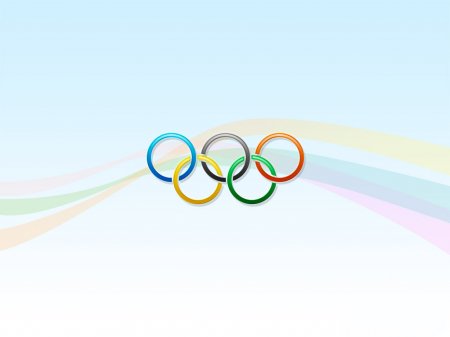 XXII Зимние Олимпийские игры 2014 года
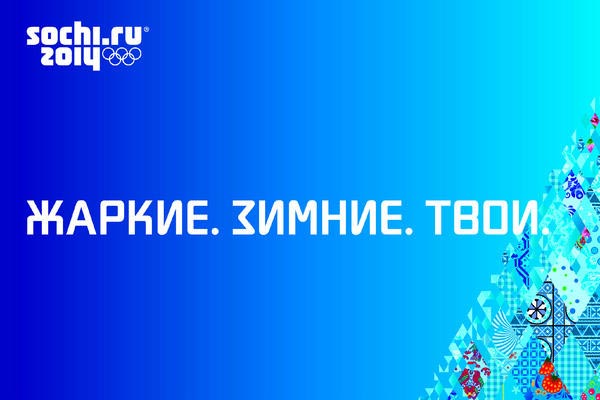 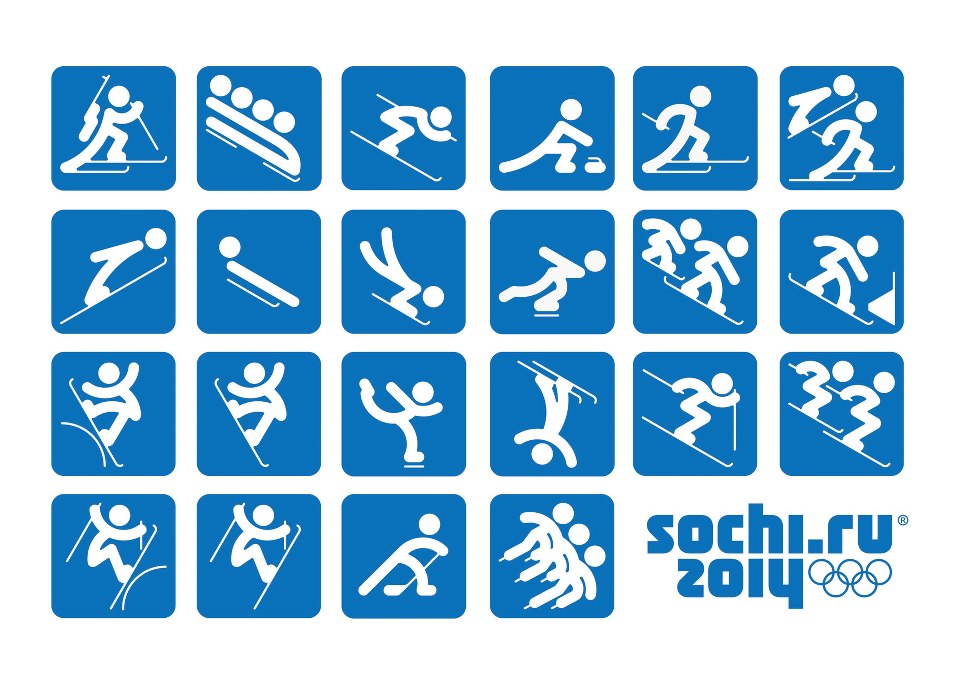 Соревнования Олимпийских Игр 
в Сочи пройдут по 
7 зимним видам спорта